Partners in Education Community, Parent and Family Engagement
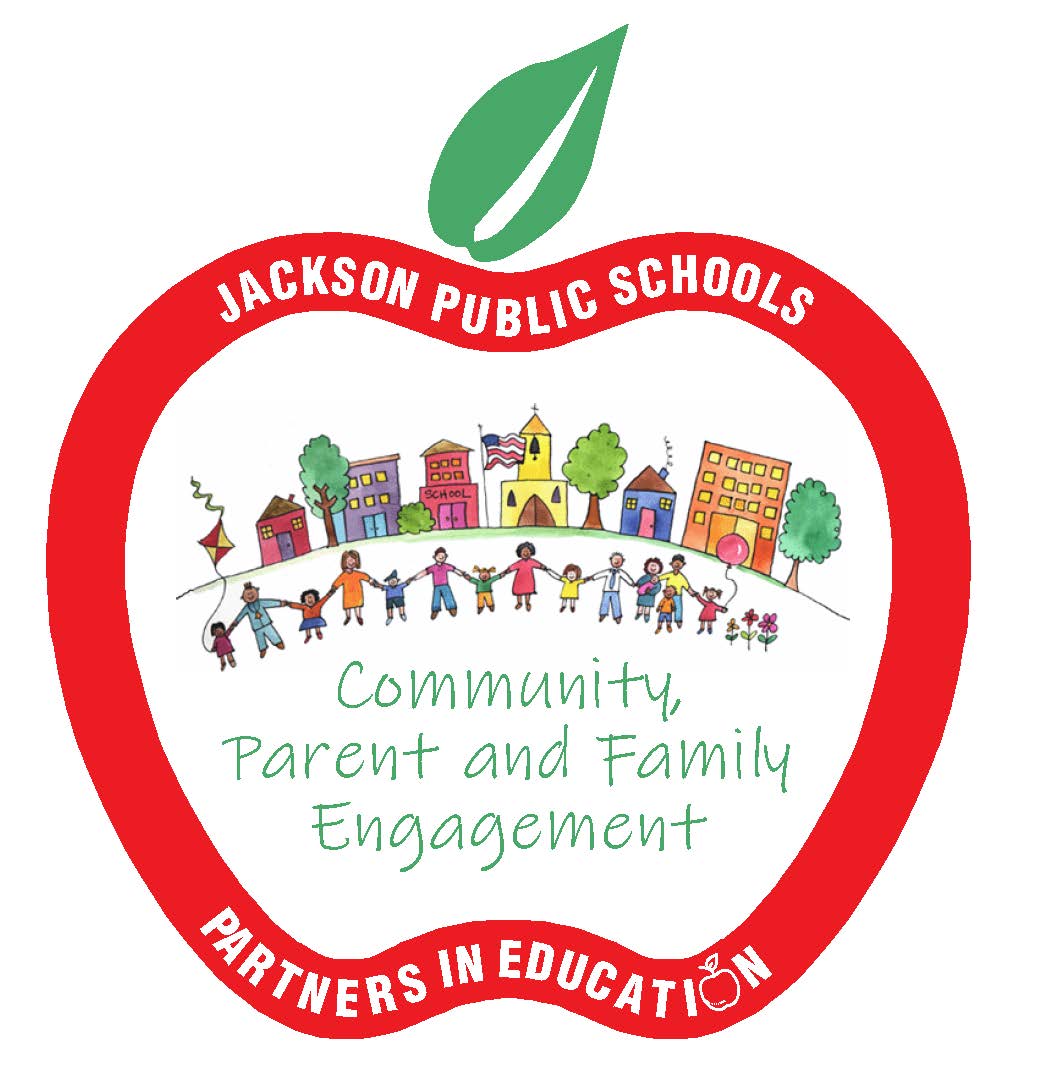 Collaborations and Partnerships
Child Nutrition					Reading and Math Corps
Office of Teaching and Learning			New York Life’s Grief Share
JPS Summer Reading Program			MS Food Corps
JPS Summer Camp					Hartford’s Fire Safety Program
30+ Induction Ceremony				Parents for Public Schools
JPS Pre-K Parent Academy				Visit Jackson
Digital Magic Program				Two Museums
Get2College						New Stage Theatre
Global Citizenship Initiative				MS Food Network
Greater Jackson Arts Council			Downtown Rotary Club
In-Home Instructional Supports
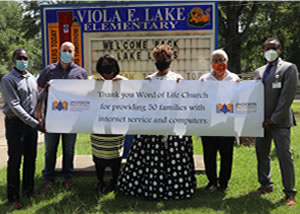 Fall, 2020 
Parent and Family Engagement Workshops
September:	Parental filters, stranger danger, online threats, i.e., cyberbullying, viruses and click bait. (PPS- national) 
 
October: 	Tips to Encourage Reading at Home: AR, MyON (OTL)

 November:	Local Authors Café 

December:	STEM & Art Projects at Home (Women’s Engineers Assoc.)
Mississippi Children’s Museum- “Journey to the North Pole” 
 
Marion Counseling Services, Choices for Children, Holiday/Family traditions
September:  Parental filters, stranger danger, online threats, i.e., cyberbullying, viruses and click bait. (PPS- national) 
October: Tips to Encourage Reading at Home: AR, MyON 
 November:	Local Authors Café

December:	STEM at Home- Ways to teach science at home, using everyday things around the house. Art Around the Home -Mississippi Children’s Museum- “Journey to the North Pole”, guests will explore the museum’s holiday village which includes magical train cars, letter writing station, the Reindeer Rink sock skating rink and more.
Marion Counseling Services, Choices for Children, Holiday/Family traditions
Spring, 2021Parent and Family Engagement Workshops
January:    College and Career Planning (Get2College)
February: Raising Readers Parent Workshop (Arise2Read)
March:     Family Financial Fun Night- (MS Council Economic Education) 
April:       STEM + Family Night (Young Futurists, Women in Engineering)
May:         Summer Reading Workshop (MS Food Corp and OTL)
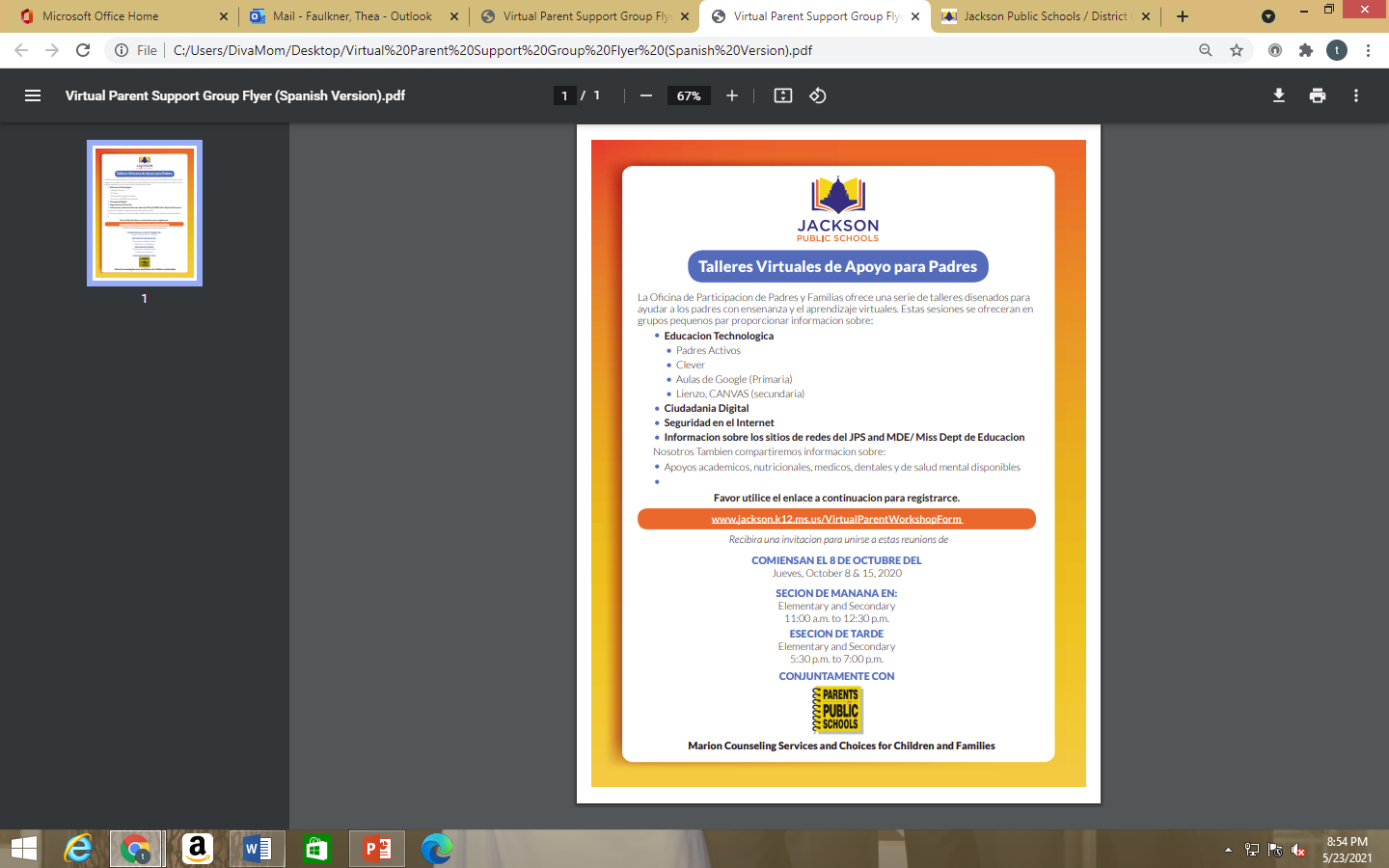 Get2College Center
Major InitiativesTeacher Mini-Grants ● Emergency Supports
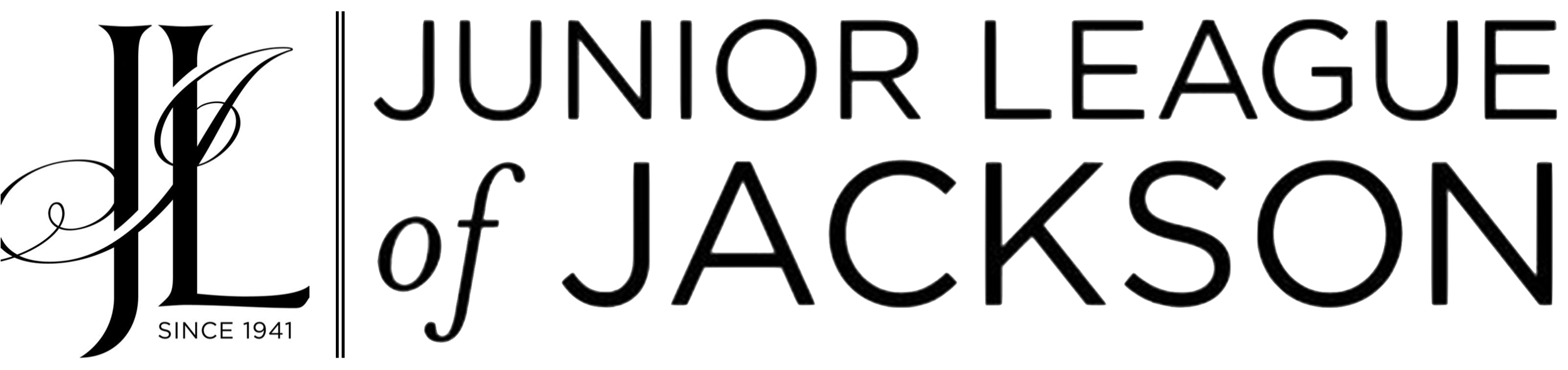 Major InitiativesCity of Jackson Water Crisis
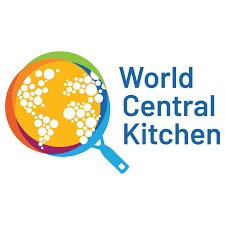 Major InitiativesCity of Jackson Water Crisis
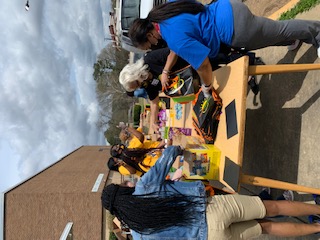 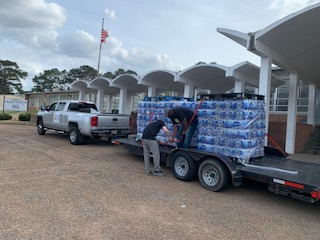 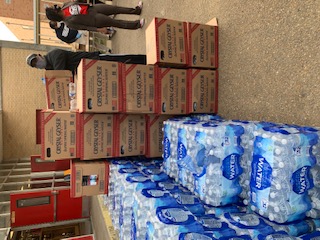 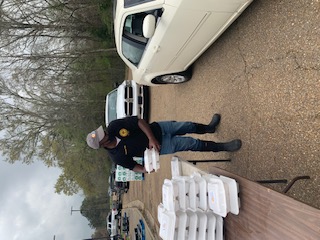 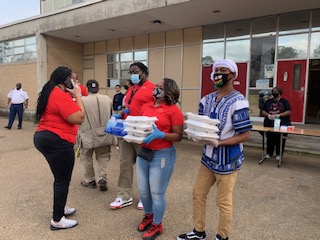 Morrison Elementary Alumnus, Kenya Collins Food Corp, Co-Director of National Programs
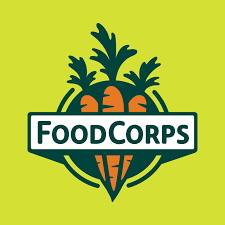 Major InitiativesMS Food Corps
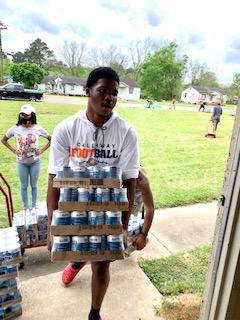 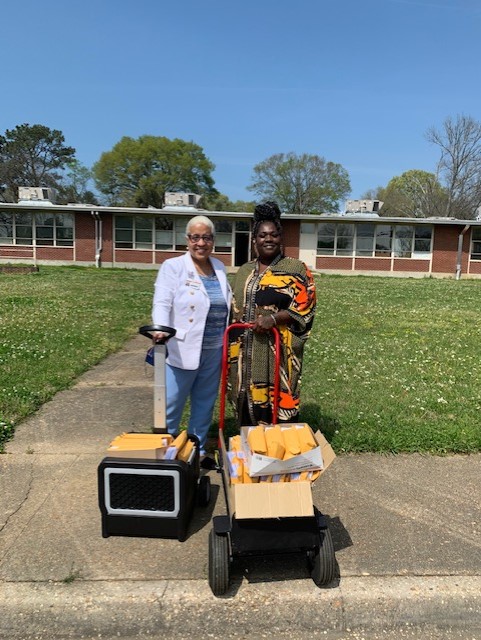 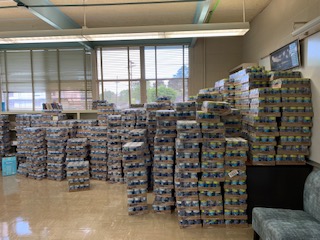 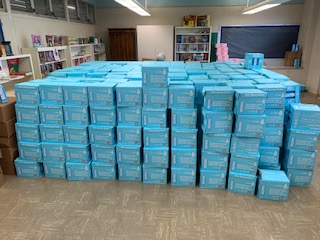 Successes and Recognitions
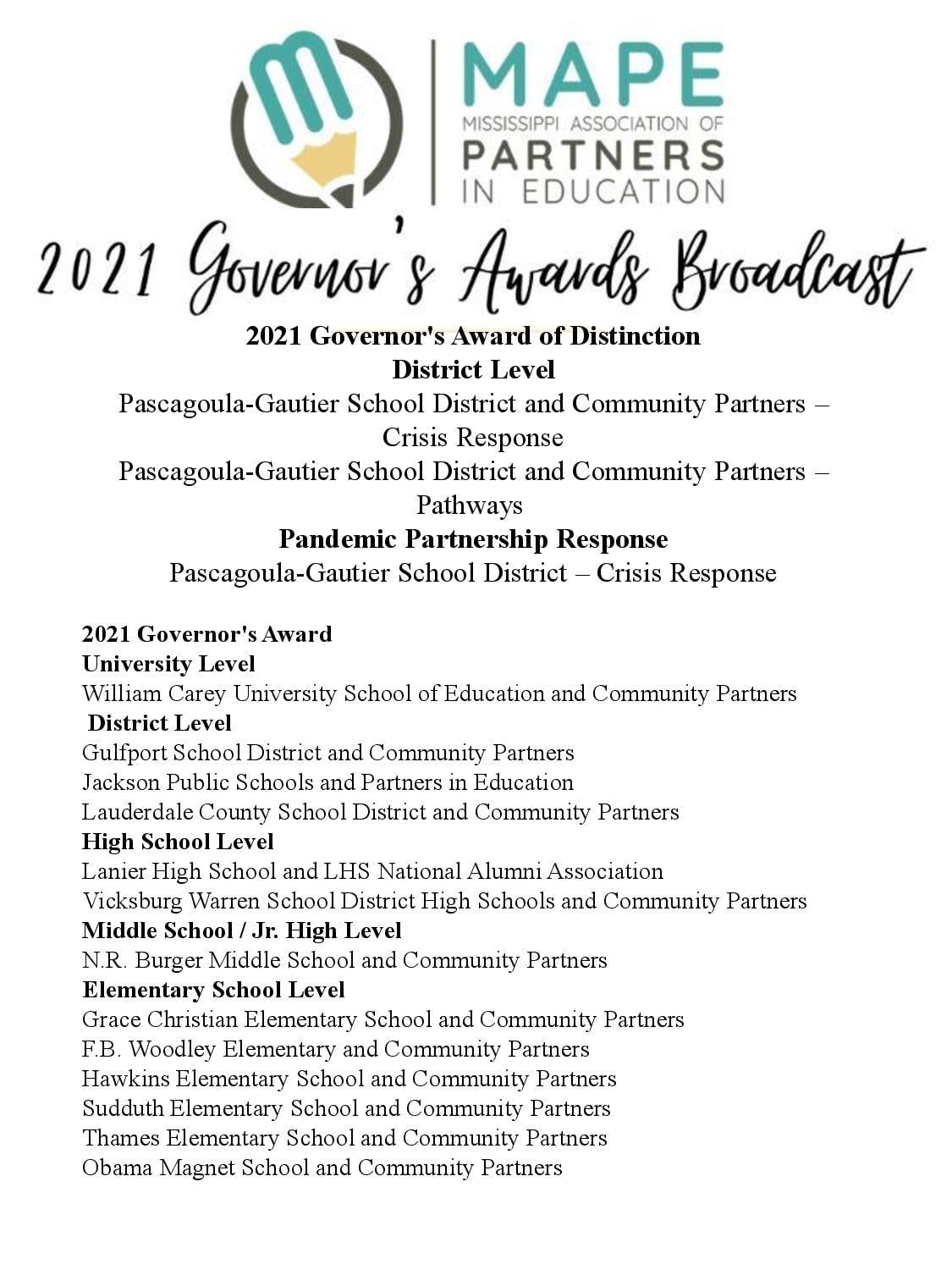 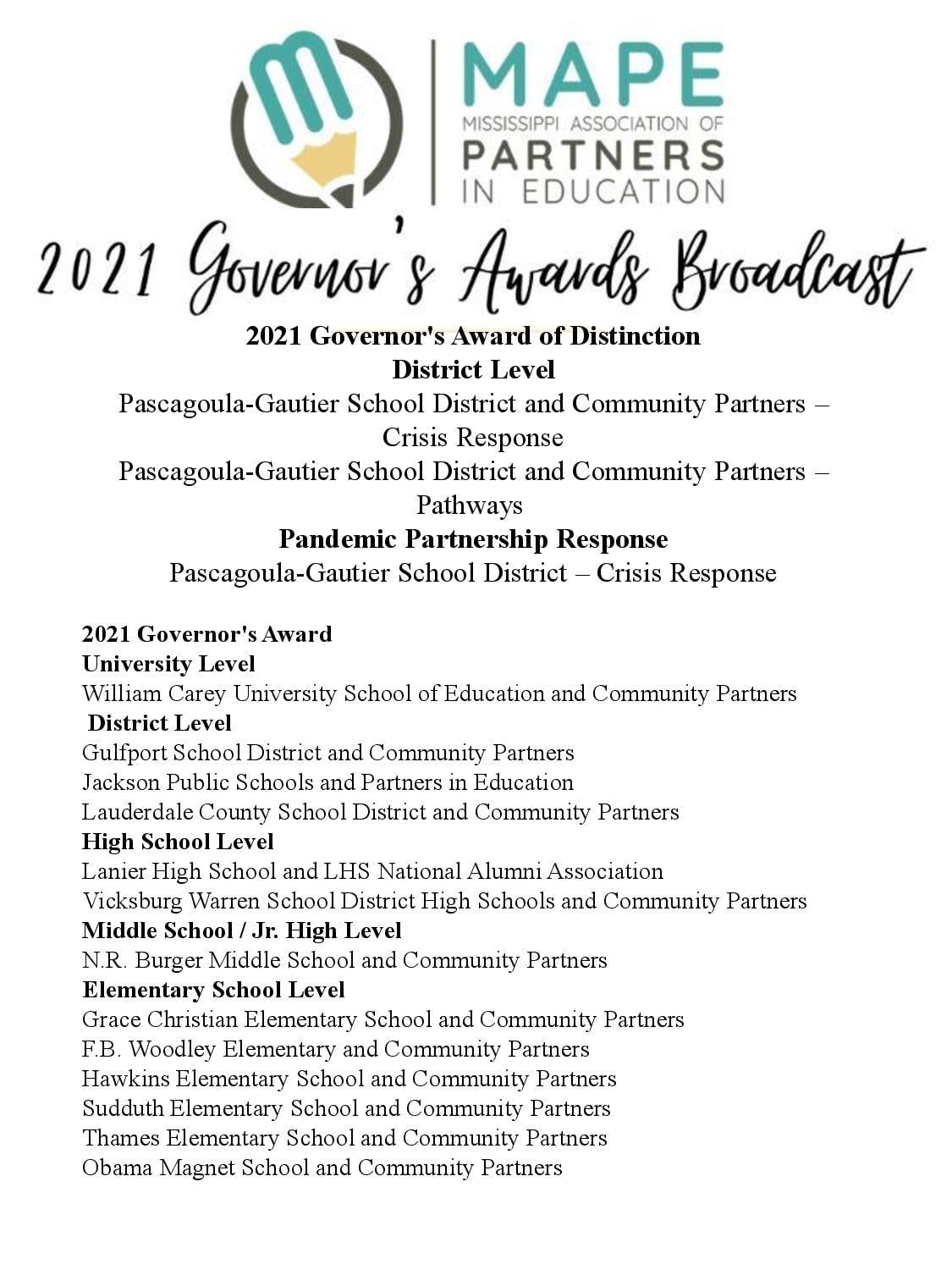 MS Association of Partners in Education 


2021 Governor's Award District Level
Jackson Public Schools and Partners in Education

High School Level
Lanier High School and LHS National Alumni Association

Elementary School Level
Obama Magnet School and Community Partners

Pandemic Partnership Response
Jackson Public Schools and Partners in Education
Obama Magnet School and Community Partners
William Carey University School of Education and Community Partners*
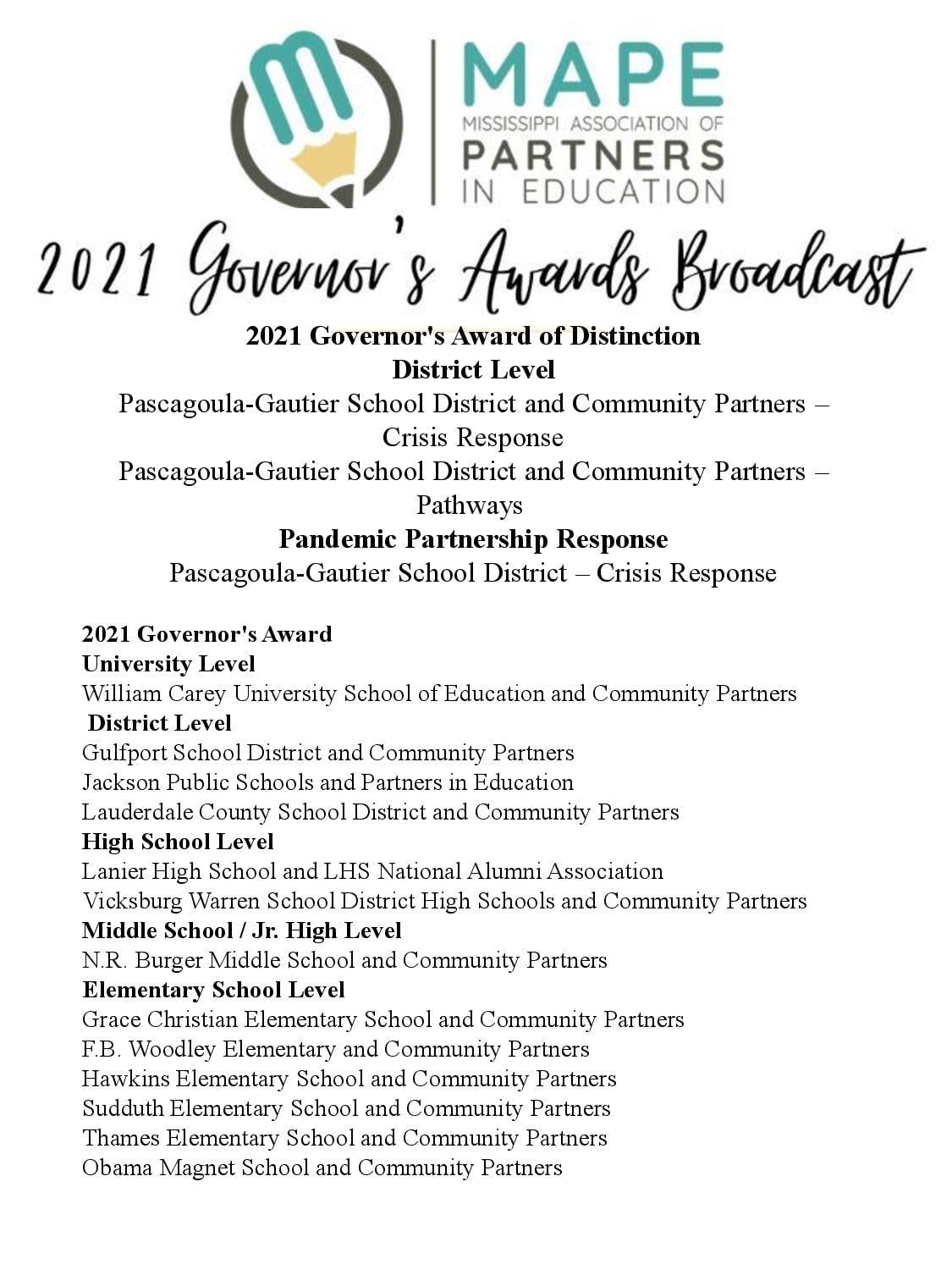 2021 Partnership Excellence Award

Middle School Level
Chastain Middle School and Community Partners

Elementary School Level
Baker Elementary School and Community Partners
Obama Magnet School and Community Partners - Playground
Spann Elementary School and Community Partners

Pandemic Partnership Response
Baker Elementary School and Community Partners
Chastain Middle School and Community Partners
Spann Elementary School and Community Partners
Community  Leaders MeetingTuesday, May 25, 6:00 p.m.
Faith-Based, Community and Business Leaders 
Dr. Errick L. Greene and other JPS Team Leaders
Topics:

Overview of the 2020-21 SY
Planning for the 2021-22 SY
Registration
Districtwide Beautification Project
July 30, 8:00 a.m. to 1:00 p.m.
Central office Team Members and Community Partners

Northwest 		Blackburn 		Cardozo 		Walton
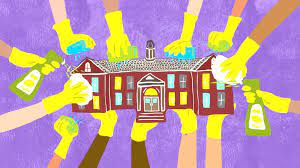 Evaluation for Growth Opportunities
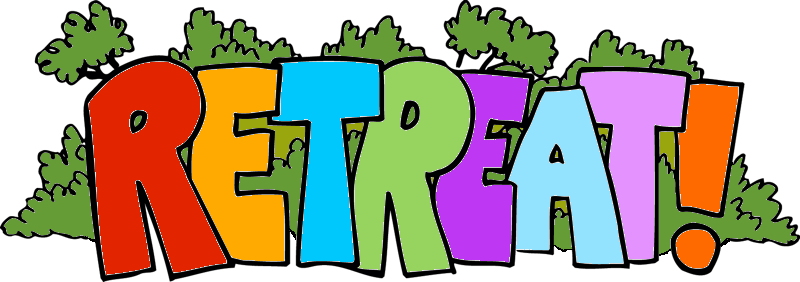 Friday, May 28, 2021
Partners in EducationEvaluation & Assessment
Keep It Up
Zoom workshops
 Add this 
Increased deliberation with our ELL families
Produce 5 minutes videos on helpful topics for parent and families, with assistance from our community partners 
Change it or drop it?
Revise the Highlight awards
Questions?
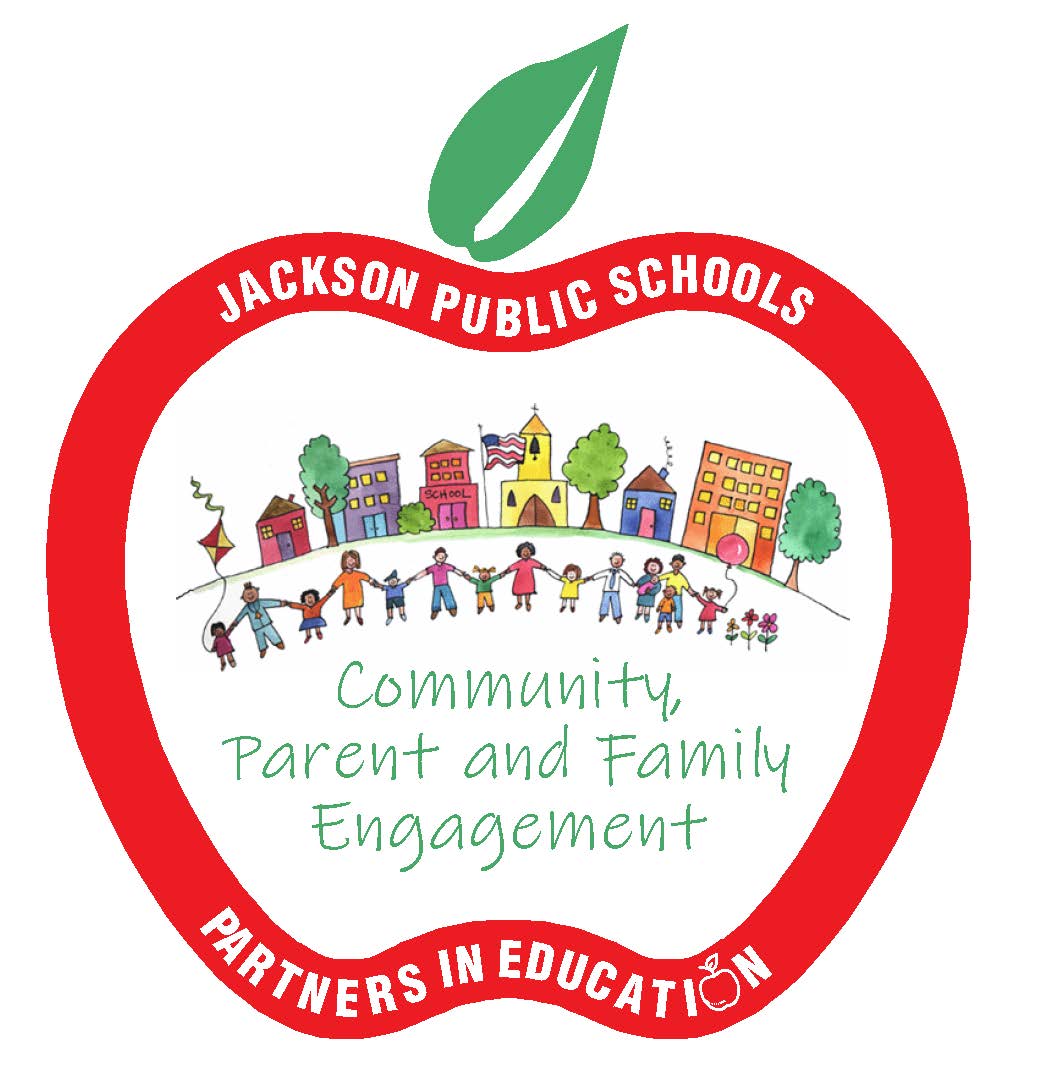